Avoiding Double Negatives
Lesson Seven
(It’s the Final Countdown!)
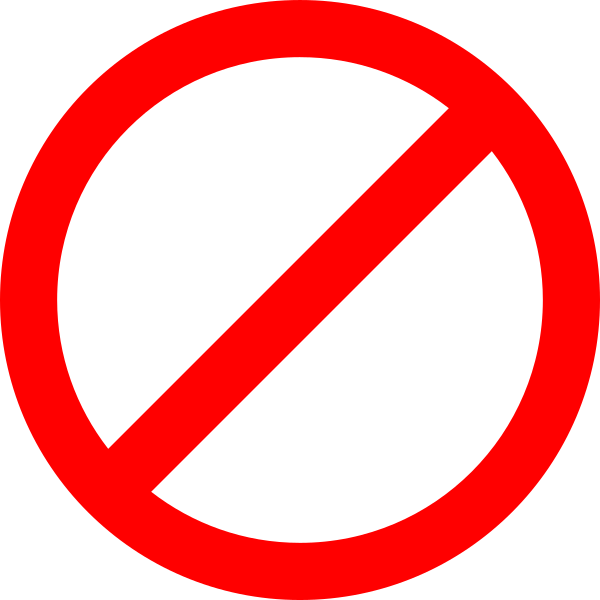 A negative word is a word that implies that something doesn’t exist or happen.
Common Negative Words
barely        hardly        never        none        nothing
  can’t        hasn’t        no        no one        nowhere
 don’t        neither        not        nobody        scarcely
DO NOT put two negatives together!
Ex. You can’t scarcely imagine a time before sticky notes, can you?
“can’t” and “scarcely” are both negatives
Now it’s time for some packet practice kiddos!
(Last time!)